Mathematics Independent Task
Grouping and sharing
Recognising the connection between sharing and grouping and solving practical problems
Mrs Khaira
Activity 1
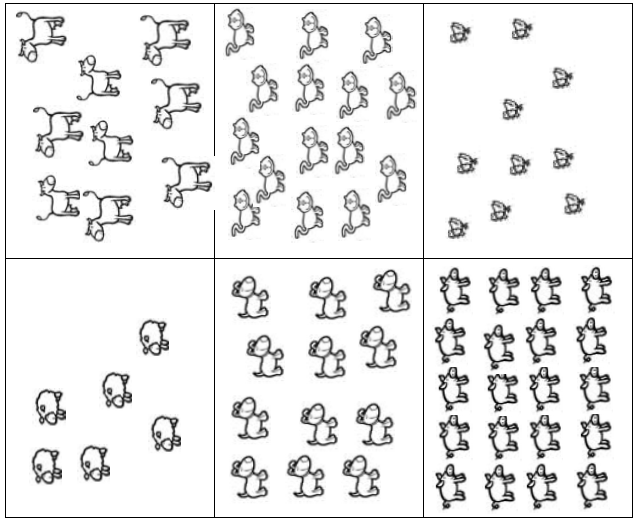 ‹#›
Activity 2
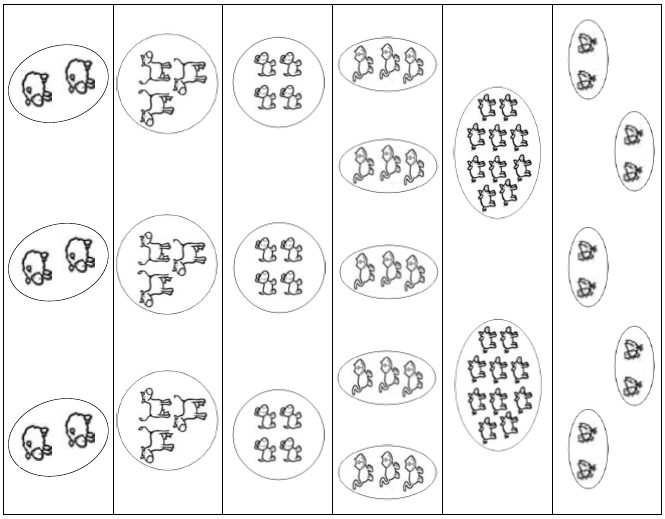 ‹#›
Activity 3
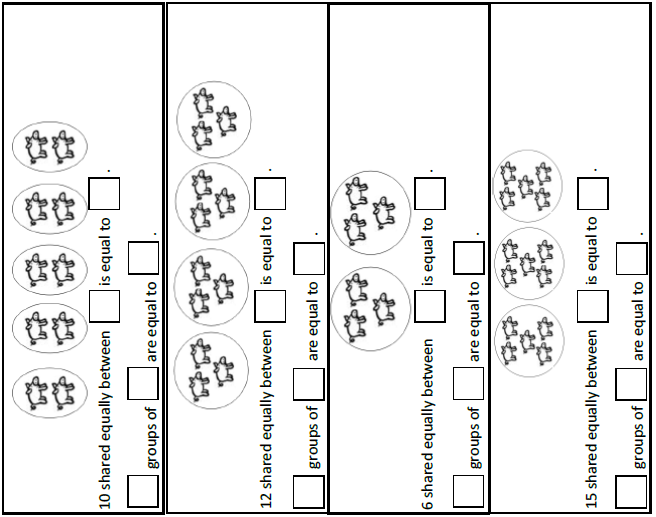 ‹#›